Variable Geometries in Turbojet engines
By:
Keegan Jordan
Vishal Patel
Max Starnes
What is Variable Geometry?
var·i·a·ble: able to be changed or adapted.
"the drill has variable speed"
Variable Geometry in a gas turbine engine refers to the dimensions of the engine to be able to “change or adapt” while in flight to increase performance.
12/2/2024
2
Keegan Jordan
Introduction
Variable Geometry
 Intake
 Bypass Ducts
Compressor
 Burner
 Nozzle
Turbine
Current Research
Burner Research
Full Scale Engines
Future of VG Engines
Keegan Jordan
Objectives of Research
Where can variable geometry be used within an engine?
How does variable geometry aid gas turbine engine performance?
How does variable geometry aid emissions? 
Can these concepts be applied to all sizes of engines effectively?
What does the future of variable geometry gas turbine engines look like in 2024?
4
Keegan Jordan
Objectives of Research
Where can variable geometry be used within an engine?
How does variable geometry aid gas turbine engine performance?
How does variable geometry aid emissions? 
Can these concepts be applied to all sizes of engines effectively?
What does the future of variable geometry gas turbine engines look like in 2024?
5
Max Starnes
Intake Variable Geometry
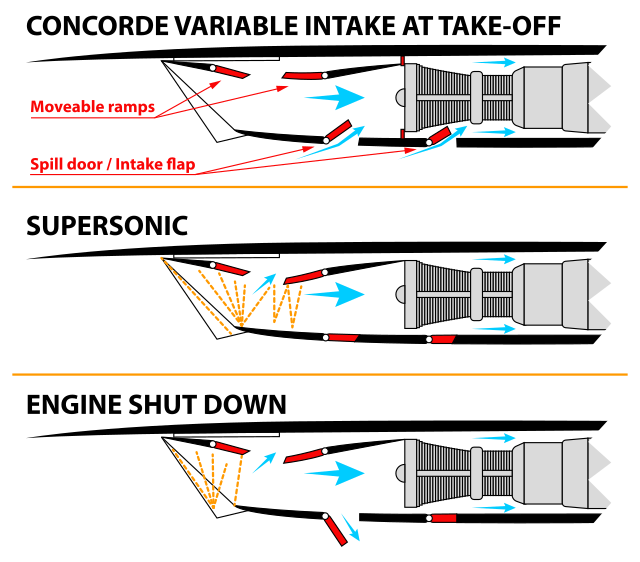 Common on first generation Mach One aircraft
Reduces the impact from shockwaves when taking in air below Mach One speed
Slowly transition outed for modern fixed geometry intakes for better performance
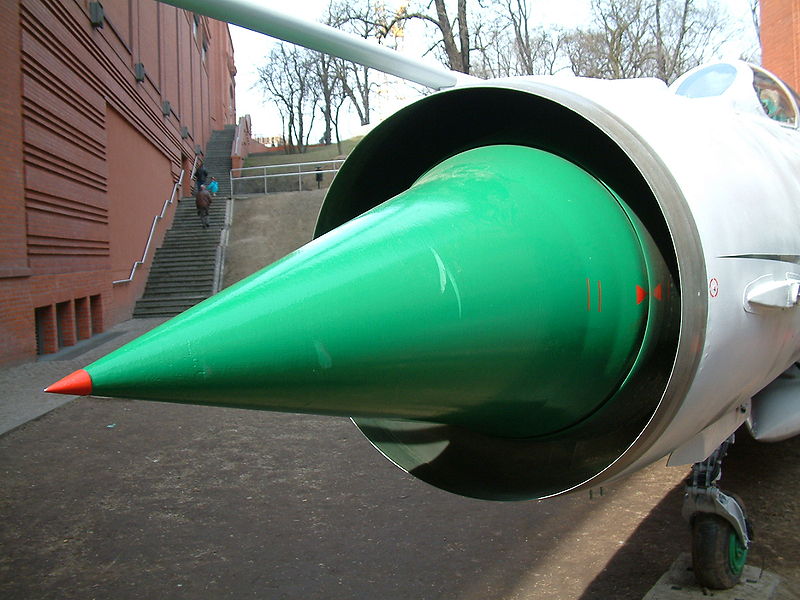 Max Starnes
Bypass Duct Variable Geometry (Turbofan)
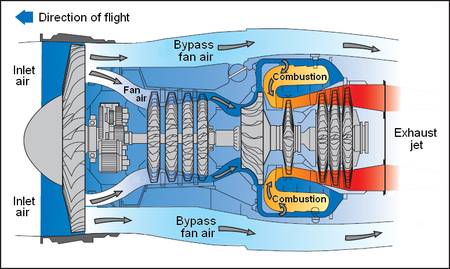 Used to Control air flow through duct system to control cooling or to adjust flow convergence with turbine exhaust.
Not very common due to increased complexity of design and lack of return.
Max Starnes
Turbine Variable Geometry
Variable pitch of the turbine blades allows for variable compression.

More common in power plant turbines. Due to lower operating temperatures of fluid.
12/2/2024
8
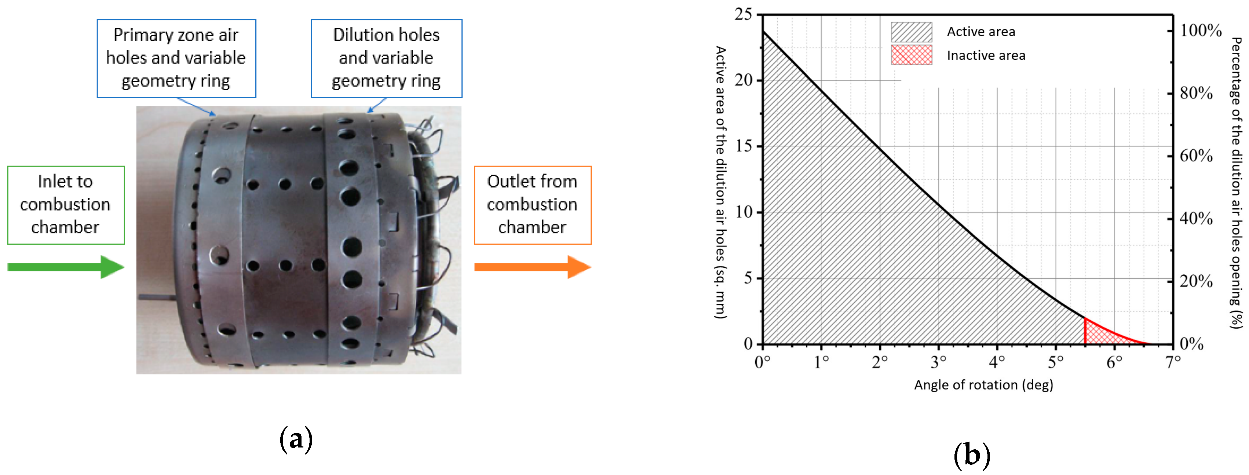 Burner Variable Geometry
Allows for increased efficiency in combustion and performance.
Creates a wider range of operation.
Allows for greater temperature control.
The focus of Variable Geometry in current research.
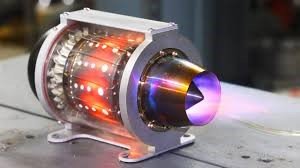 Max Starnes
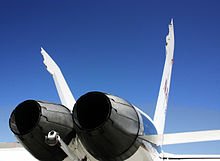 Nozzle Variable Geometry
Most common on military aircrafts for their high speeds and effectiveness on afterburners.  
One factor in reducing emissions
Improving thermal efficiency
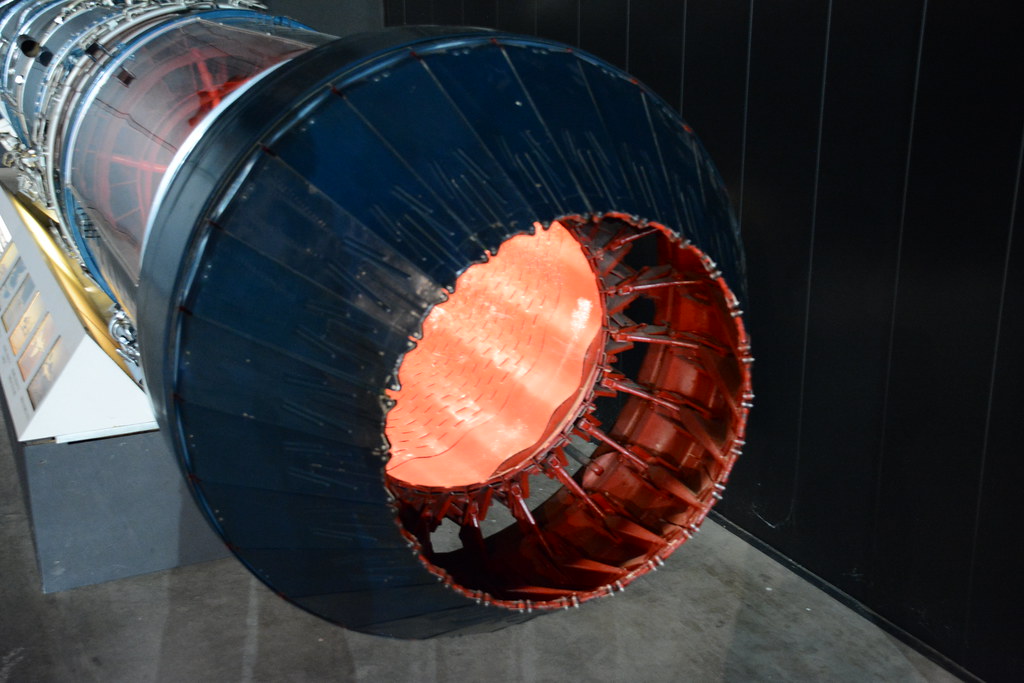 Max Starnes
Objectives of Research
Where can variable geometry be used within an engine?
How does variable geometry aid gas turbine engine performance?
How does variable geometry aid emissions? 
Can these concepts be applied to all sizes of engine effectively?
What does the future of variable geometry gas turbine engines look like in 2024?
12/2/2024
11
Max Starnes
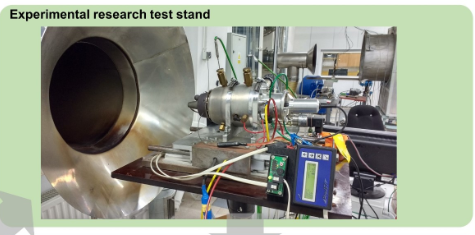 Engine Performance
Studies on mini gas turbines (MGTs) highlight benefits of variable geometry systems for improved thermal performance and significant emissions reduction. 
Experimental setups at the Warsaw University of Technology achieved a 47% reduction in fuel consumption and a notable decrease in nitrogen oxides
12/2/2024
12
Max Starnes
Objectives of Research
Where can variable geometry be used within an engine?
How does variable geometry aid gas turbine engine performance?
How does variable geometry aid emissions? 
Can these concepts be applied to all sizes of engine effectively?
What does the future of variable geometry gas turbine engines look like in 2024?
12/2/2024
13
Vishal Patel
Decreased Emissions
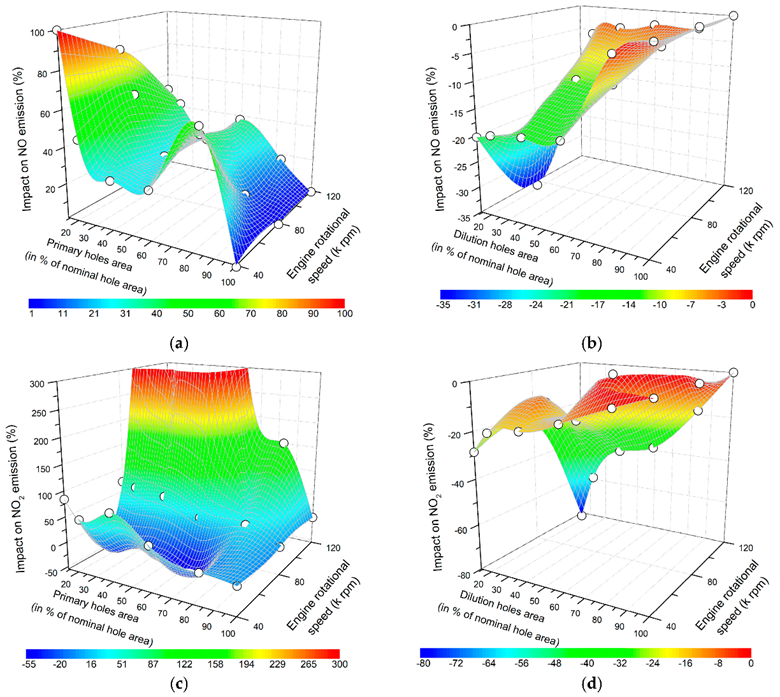 Closing dilution holes of the variable burner meant more air stayed in the primary combustion zone, lowering NO2 emissions by up to 82%.
 Adjusting the turbine nozzle also helped reduce emissions by controlling how air and fuel mixed and burned.
12/2/2024
14
Vishal Patel
Objectives of Research
Where can variable geometry be used within an engine?
How does variable geometry aid gas turbine engine performance?
How does variable geometry aid emissions? 
Can these concepts be applied to all sizes of engine effectively?
What does the future of variable geometry gas turbine engines look like?
12/2/2024
15
Vishal Patel
Applying Research to Full Scale Engines
Translation from small to large scale will be simple in theory.
Small conceptual engines will continue to be the most effective way to test many of the variables inherent to burner efficiency.
Vishal Patel
Objectives of Research
Where can variable geometry be used within an engine?
How does variable geometry aid gas turbine engine performance?
How does variable geometry aid emissions? 
Can these concepts be applied to all sizes of engine effectively?
What does the future of variable geometry gas turbine engines look like?
17
Keegan Jordan
Current Research/Patents
Today, most research into variable geometry is focused on the burner. 
Testing is being done with mini turbojet engines (MGT). The only large-scale testing is used in variable nozzles. 
Multiple patents are held by major engine manufactures and their subsidiaries for different variable burner designs.
Keegan Jordan
The Future of Variable Geometry in flight
This technology has the capability to allow for faster, more capable, and more efficient aircraft.
Artificial intelligence will be able to optimize the engine performance of aircraft based on altitude, fuel consumption, temperature, flight duration and target speed of the flight, among other things.
Smaller engines and less fuel consumption will mean more economic flights, leading to less expense for consumers.
Keegan Jordan
Conclusion
Benefits of VG overall.
Possible issues with VG engines as opposed to current designs.
Final thoughts.
Questions?
Max Starnes